Дошкольная программа
дополнительного образования
по подготовке
детей  к обучению грамоте
«РАСТИШКА»
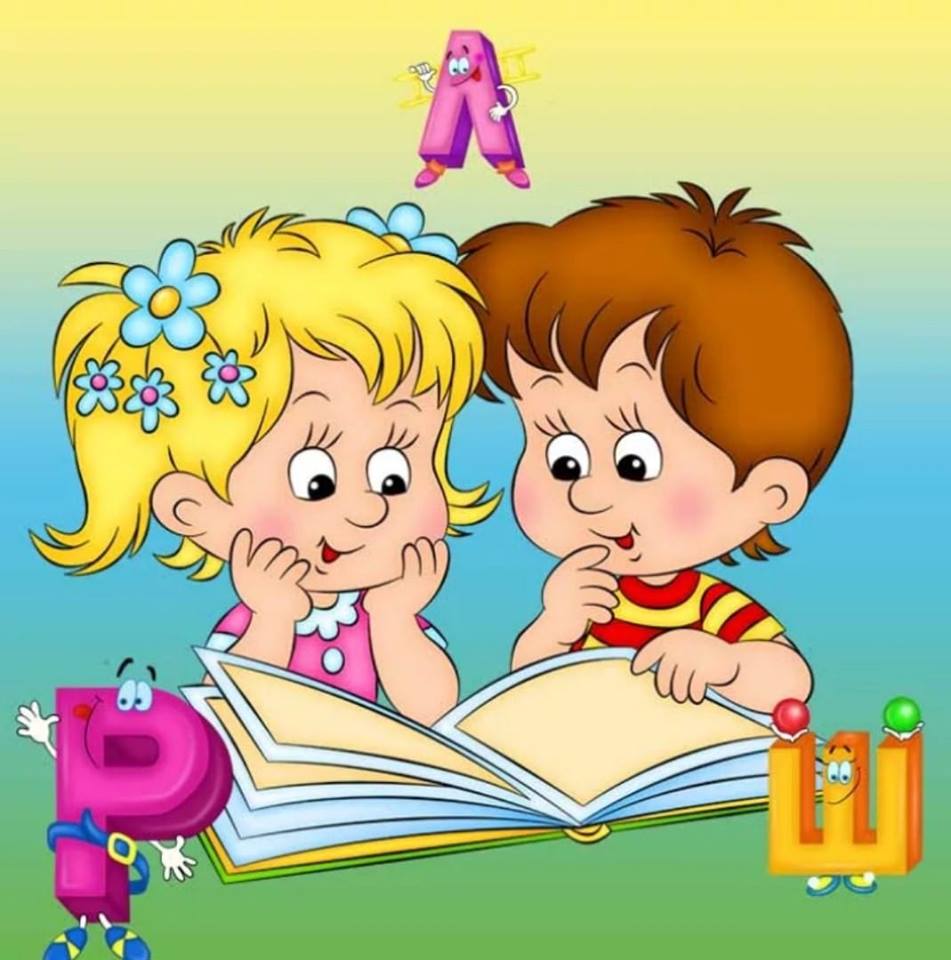 Педагог Кондря Марина Владимировна
Неумение читать или медленное (побуквенное) чтение является серьёзной проблемой при обучении ребенка  в школе. Семилетнему ребенку труднее овладеть чтением, чем шестилетнему. Но прежде чем начать читать, ребенок должен научиться слышать из каких звуков состоят слова, то есть научиться проводить звуковой анализ слов. Отсюда следует, что подготовка к чтению является одним из самых сложных этапов подготовки ребенка к школьному обучению.
Нами была разработана программа дополнительного образования по подготовке детей к обучению грамоте и чтению.   Ориентирована программа на детей старшей и подготовительной к школе групп (5 -6 и 6 -7 лет) и может быть реализована в детском саду.
Алгоритм проведения занятий